Odontoceti
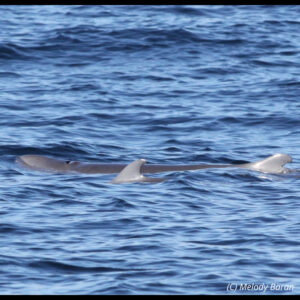 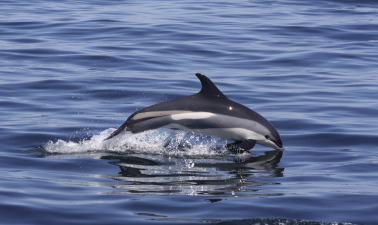 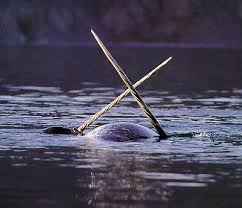 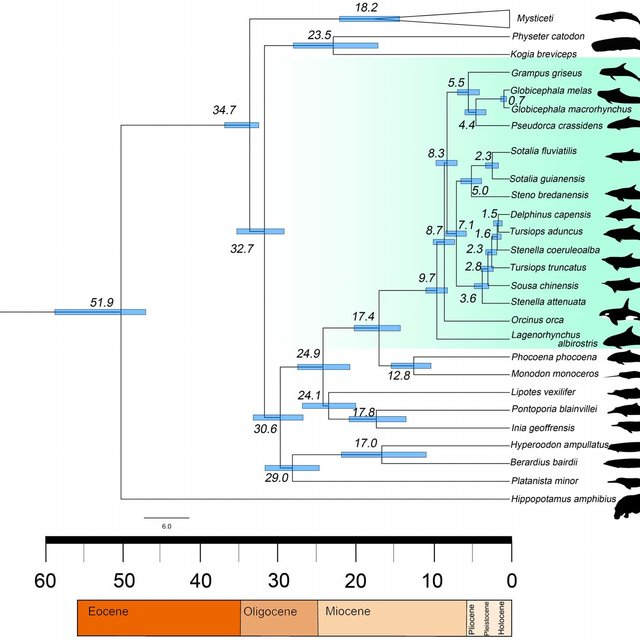 Odontoceti - ozubení
jedna z dvou hlavních divergentních linií kytovců (Cetacea) 
rozdělení skupin odhadováno asi před 35 miliony let
monofylum
počátek vývoje v pozdním eocénu
Mořští, s příležitostným průnikem do sladké vody
[Speaker Notes: http://what-when-how.com/marine-mammals/skull-anatomy-marine-mammals/]
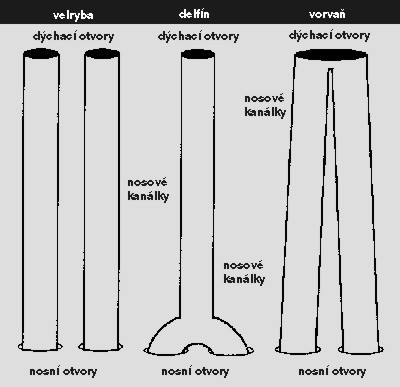 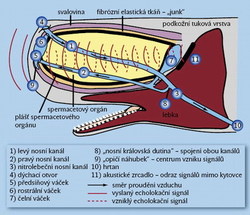 chrup  - homodontní , velký počet zubů 
obě čelisti stejně dlouhé
1 vyfukovací otvor, ale nozdry párové
rozmnožování – 1 mládě, prekociální
aktivní lovci – ryby, savci, ptáci, hlavonožci
sociální, vysoce inteligentní 
Bioakustická komunikace
echolokace – vznikla jednou před 36 – 34 mil let 
meloun – zvuková čočka
spodní čelist napojená na prodlouženou bubínkovou destičku středního ucha
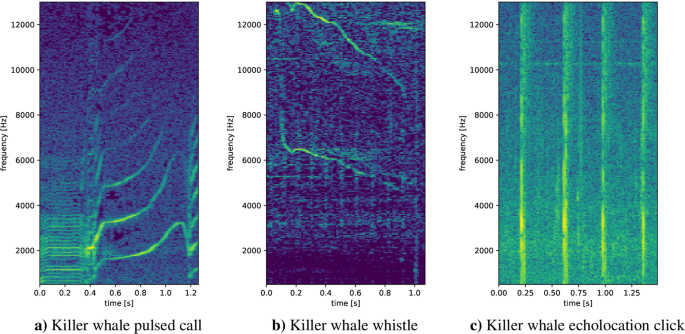 [Speaker Notes: https://www.jstor.org/stable/24315223
https://vesmir.cz/cz/casopis/archiv-casopisu/2006/cislo-11/zvuky-z-hlubin-oceanu.html
https://www.dcceew.gov.au/environment/marine/marine-species/cetaceans/whale-dolphins-sound – echolokace vorvaň]
Taxonomie
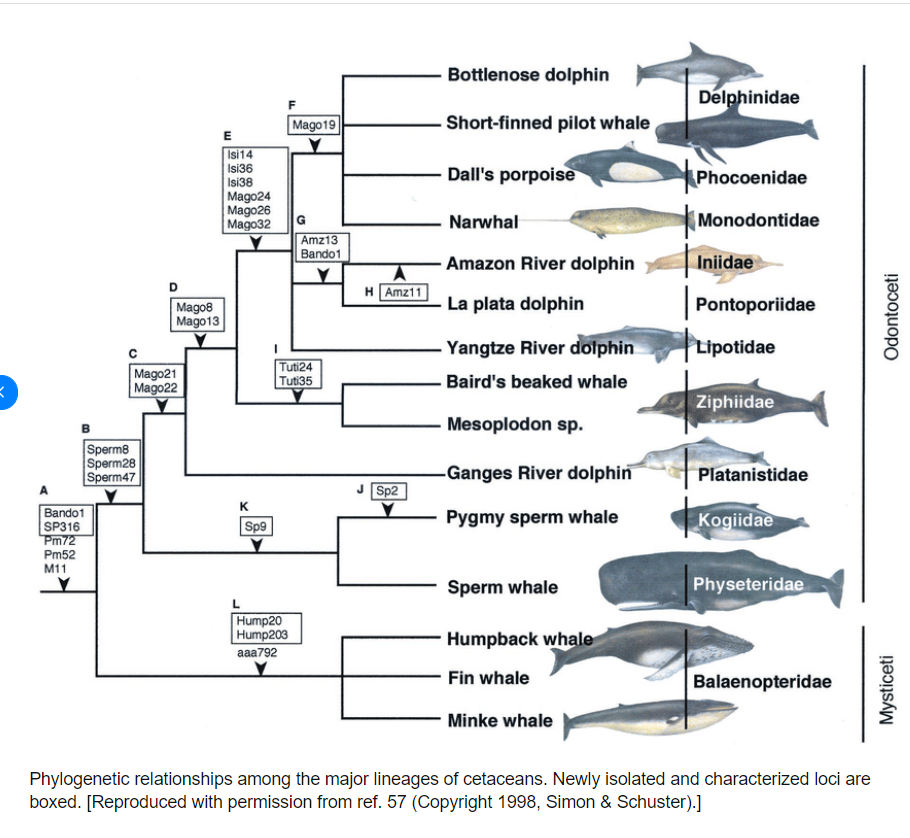 10 čeledí, 34 rodů, 80 druhů

Physeteridae 
Kogiidae
Platanistidae
Ziphiidae
Lipotidae
Iniidae
Pontoporiidae
Monodontidae
Phocoenidae
Delphinidae
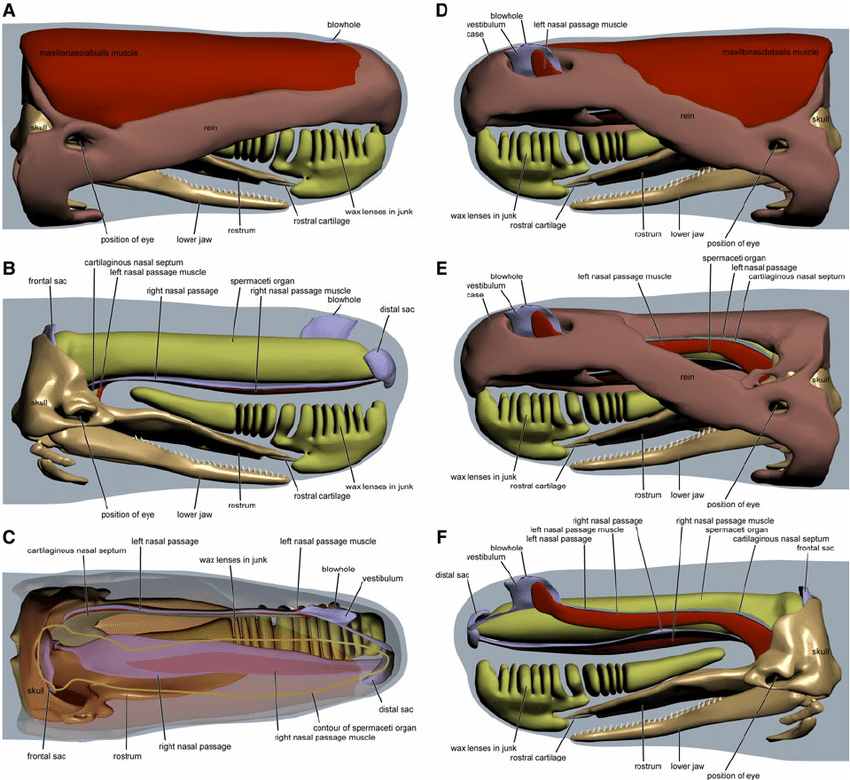 Vorvaňovití - Physeteridae
1 monotypický rod, největší ozubený
kosmopolitní rozšíření
velký pohlavní dimorfismus – samci až 20 metrů, samice výrazně menší
velká a tupá hlava – obsahuje těleso tvořící spermacet
18 až 29 stejných zubů – pouze na dolní čelisti
živí se hlavonožci, potápí se do hloubky 1 km
jeden druh – Physeter macrocephalus
[Speaker Notes: https://www.researchgate.net/figure/Three-dimensional-reconstruction-of-the-head-of-an-adult-sperm-whale-The-major_fig1_274674089]
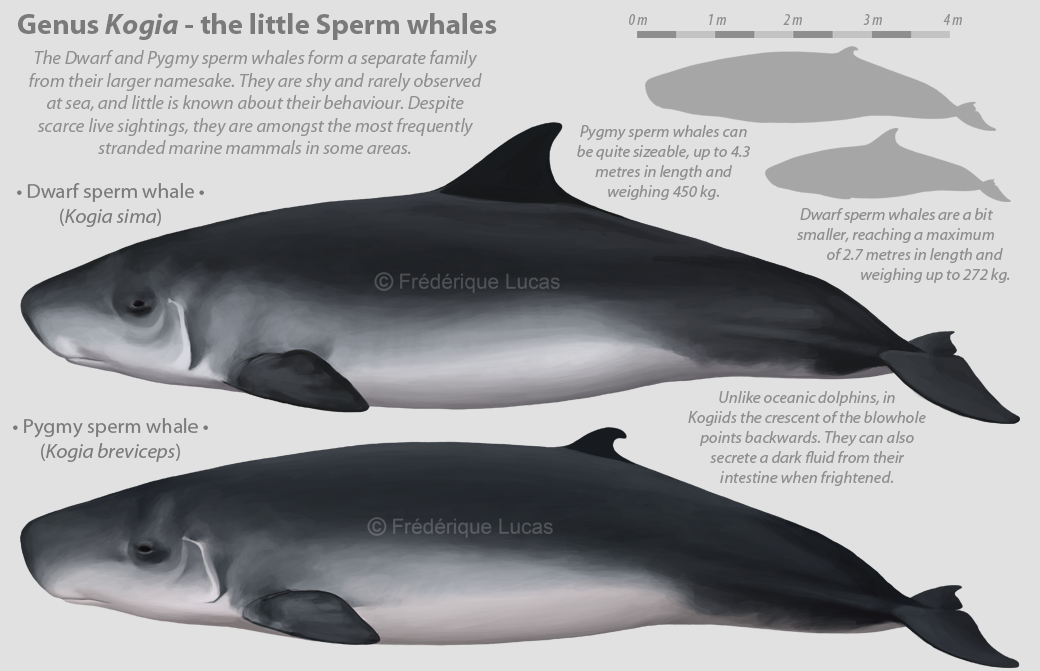 Kogiovití - Kogiidae
1 rod, 2 druhy
kosmopolitně mimo polární oblasti
hlava tupá, spermacetové těleso, malá spodní čelist ( 20 -30 zubů)
malá hřbetní ploutev
potrava – hlavonožci
dva druhy Kogia breviceps a Kogia sima
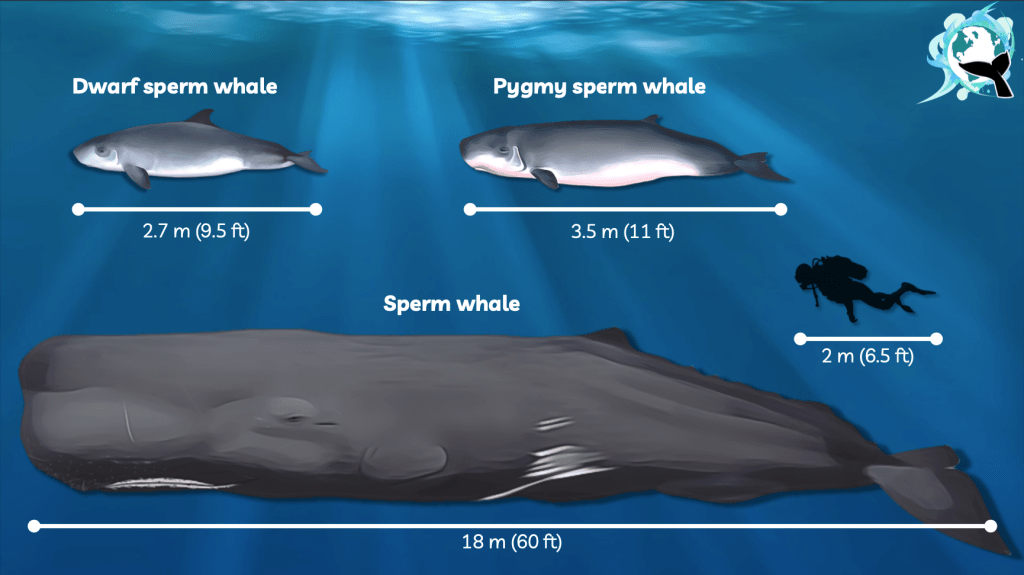 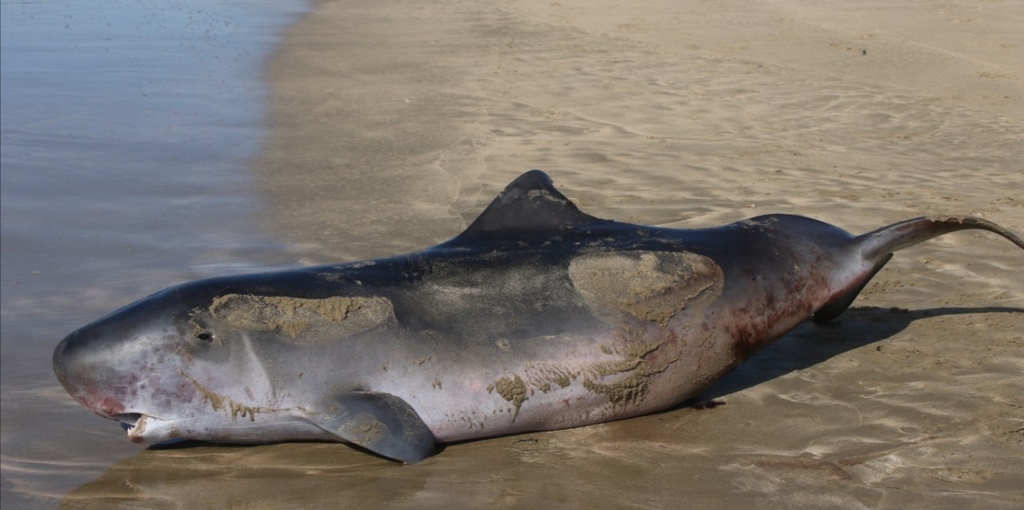 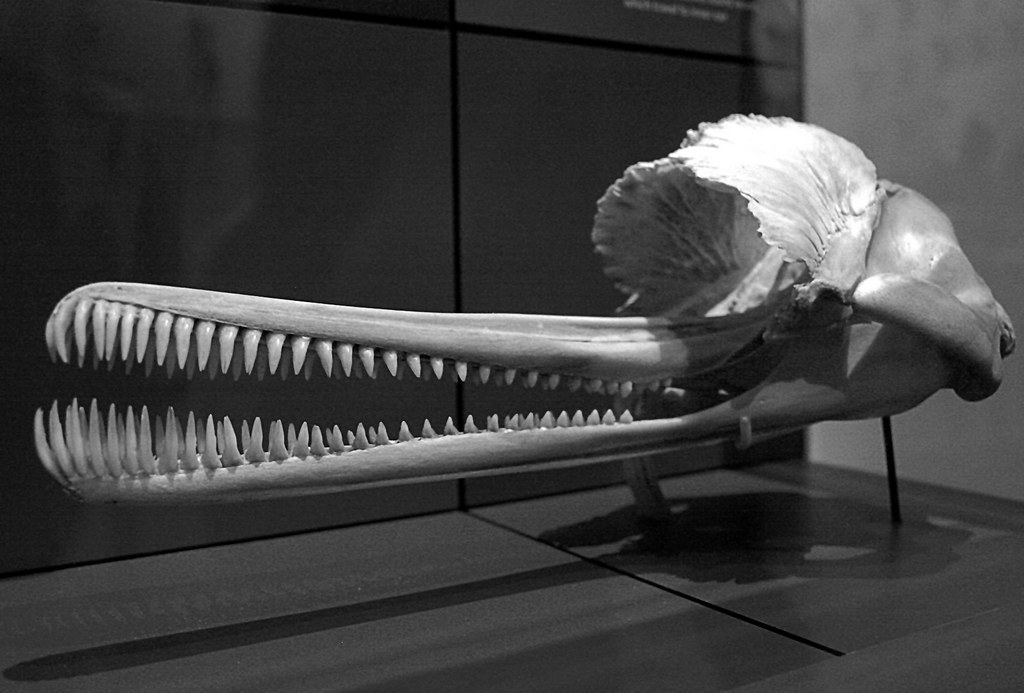 Delfínovcovití indičtí  - Platanistidae
1 monotypický rod
indomalajská oblast: říční systémy Gangy, Brahmaputry a Indu na Indickém poloostrově – sladkovodní
dlouhé čelisti, drobné oči – typické pro sladkovodní taxony
tenké zahnuté zuby – v obou čelistech, až 39
téměř slepí – echolokace
tvoří bazální linii ozubených
1 druh – Delfínovec ganžský – Platanista gangetica
uvažováno rozdělit geneticky odělené populace z Indu a Gangy
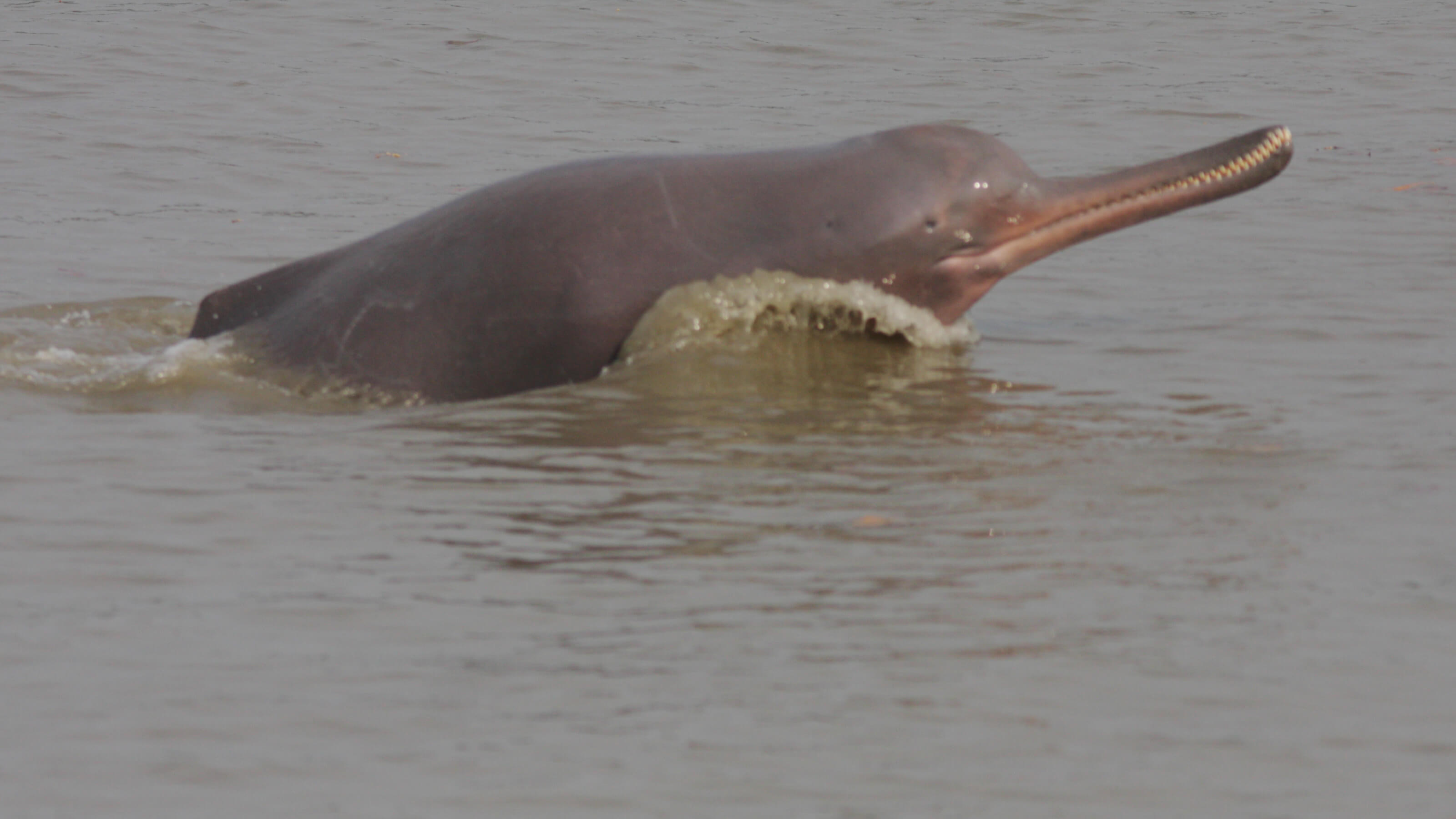 Vorvaňovcovití - Ziphiidae
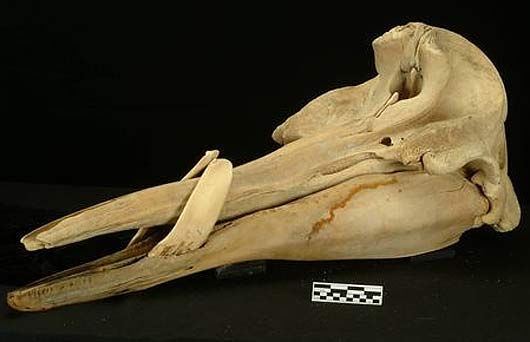 6 rodů, 22 druhů
kosmopolitní rozšíření
středně velcí, vypouklá hlava, protažené čelisti
bezzubí – samci mají jediný pár protažený v kly, samice a juv. jedinci žádné
potravu – hlavonožce – vysávají
žijí pelagicky, při lovu se potápějí do velkých hloubek
rody : Tasmacetus sp, Berardius spp., Mesoplodon spp., Indopacetus spp., Ziphiius spp. , Hyperoodon spp.
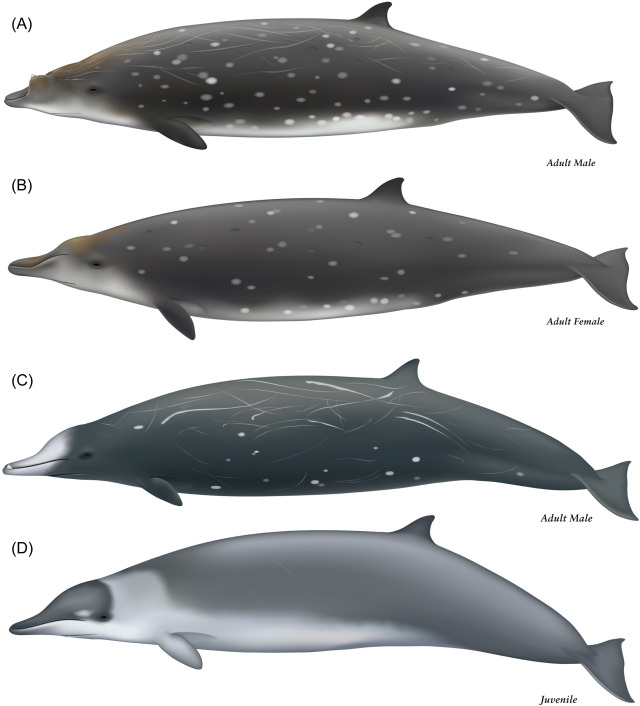 Delfínovcovití čínští – Lipotidae
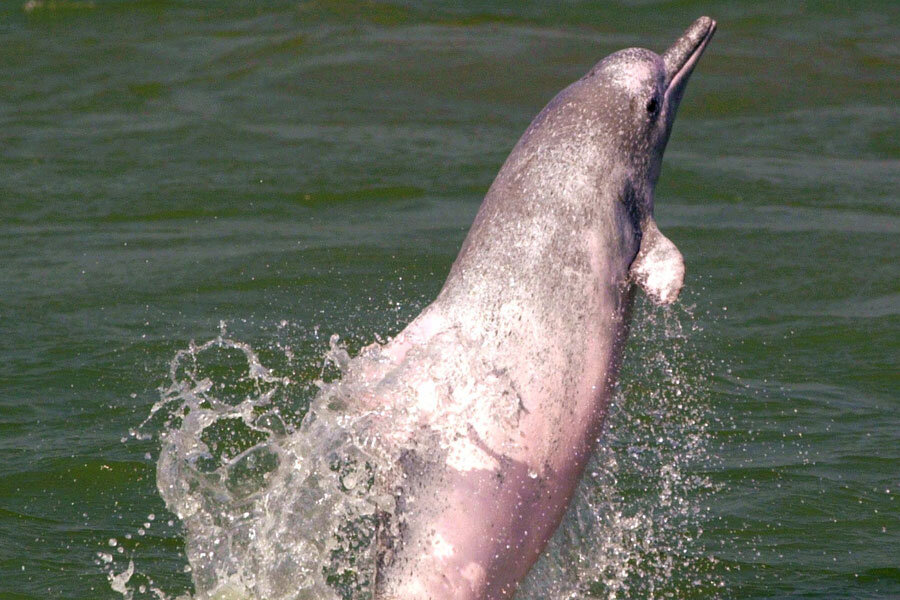 1 druh
řeka Jang – ce v Číně
středně velký sladkovodní delfín
vřetenovité tělo, široké hrudní ploutve a trojúhelníková hřbetní
rostrum prodloužené, až 36 zubů
pokládán za vyhynutého, poslední jedinec spatřen 2002
Iniovití - Iniidae
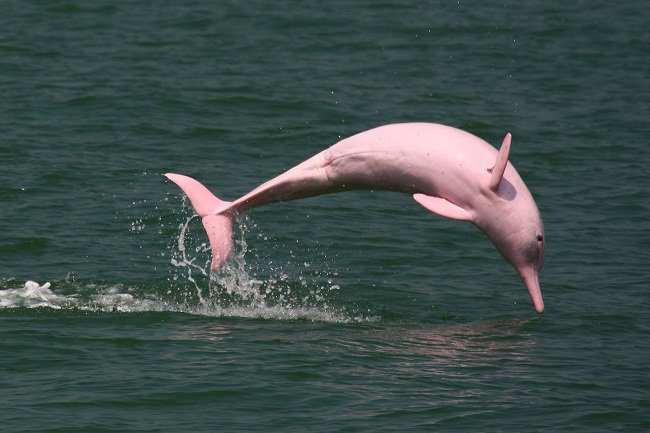 neotropická oblast: Jam – povodí Amazonky a Orinoka, případně vody mírného pásma, běluhy i do řek
1 rody, 3 druhy
sladkovodní
netypická heterodoncie 
humerus pevně zaklouben ve sternu – plavání na zádech
piscivorní
zřetelný pohlavní dimorfismus – barva a velikost
druhy: Inia geoffrensis, Inia araguaiaensis, Inia boliviensis
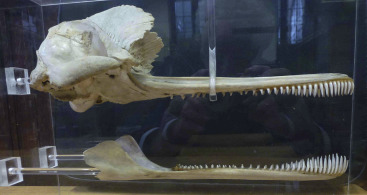 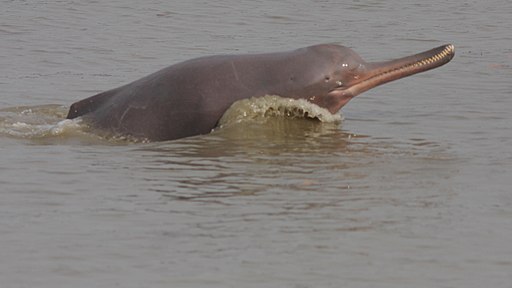 Delfínovcovití laplatští - Pontoporiidae
1 monotypický rod
neotropická oblast: povodí řeky La Plata a sladké, brakické i slané pobřežní vody, JAm
nejdelší rostrum, max. 56 zubů
ploutve se zřetelnými prsty
bentičtí lovci
zástupce: Pontoporia blainvillei
Pravděpodobná příbuznost s Iniidae
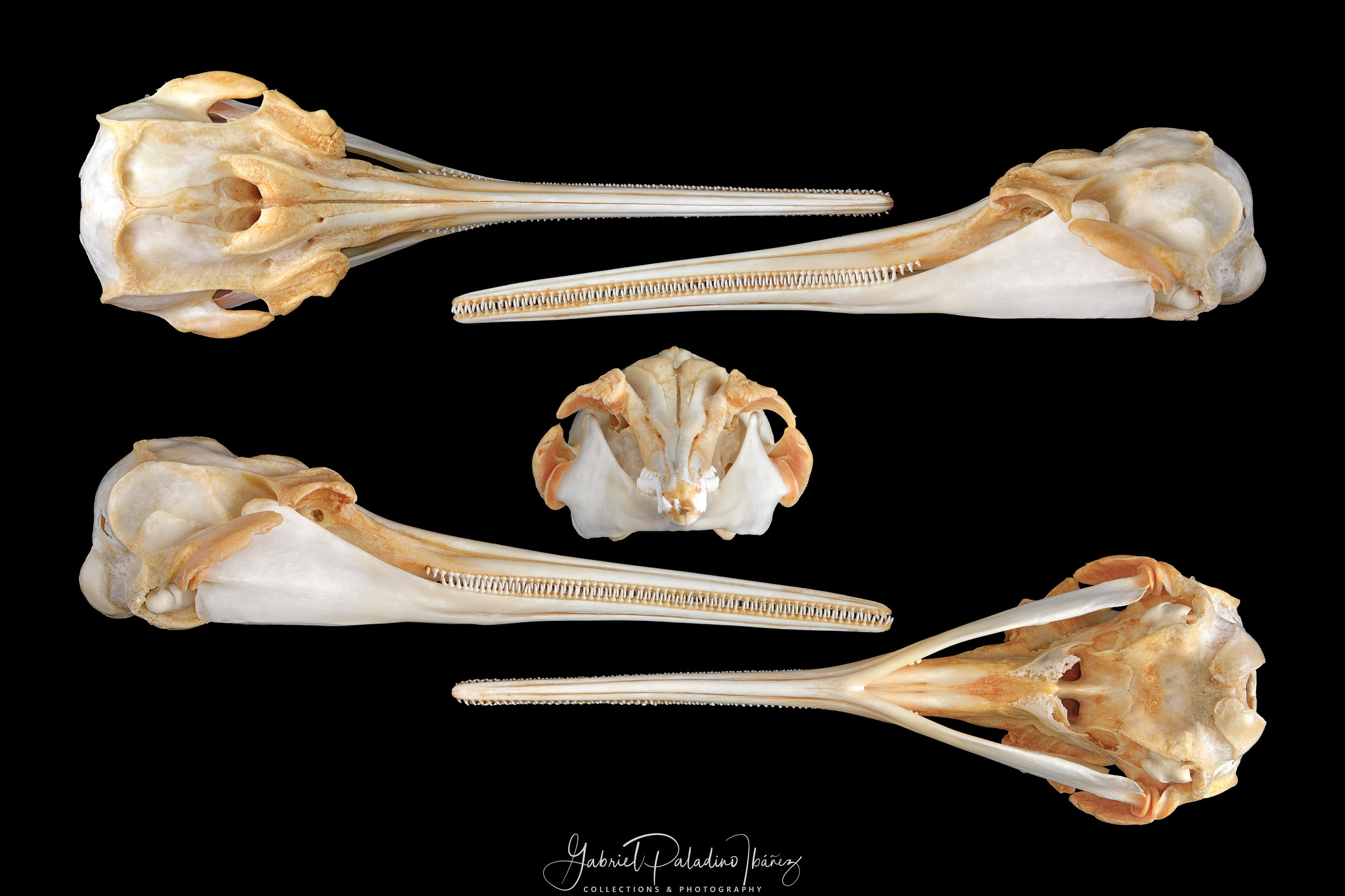 Narvalovití - Monodontidae
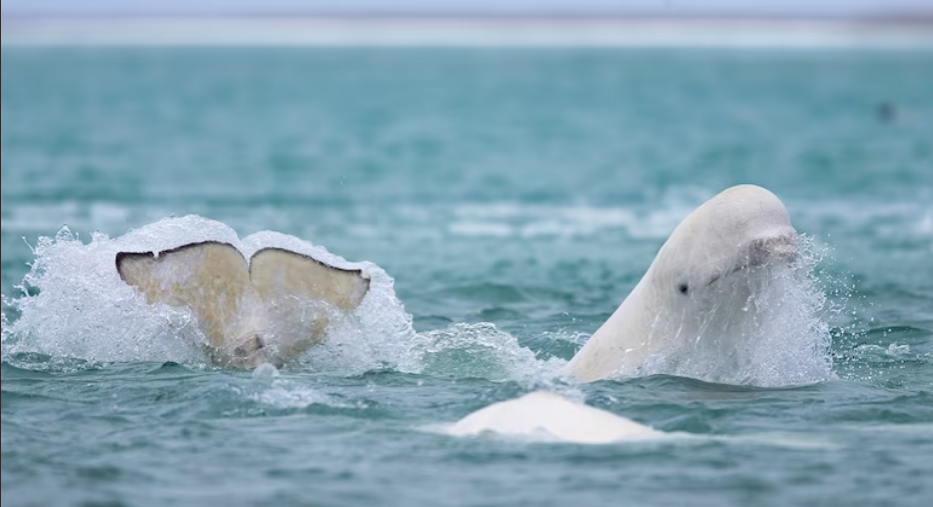 2 druhy, 2 rody
severní ledový oceán, příležitostně mírné pásmo  a řeky
krátké rostrum, kulatá hlava, meloun výrazný
hřbetní ploutev nevyvinutá
u narvalů  - samci – jeden zub (levý řezák) – až  3m
běluhy – až 40 drobných tupých zubů
menopauza
podčeledi Monodontinae – Monodon monoceros a Delphinapterinae - Delphinapterus leucas
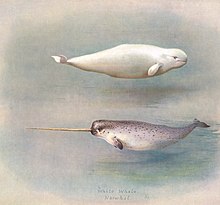 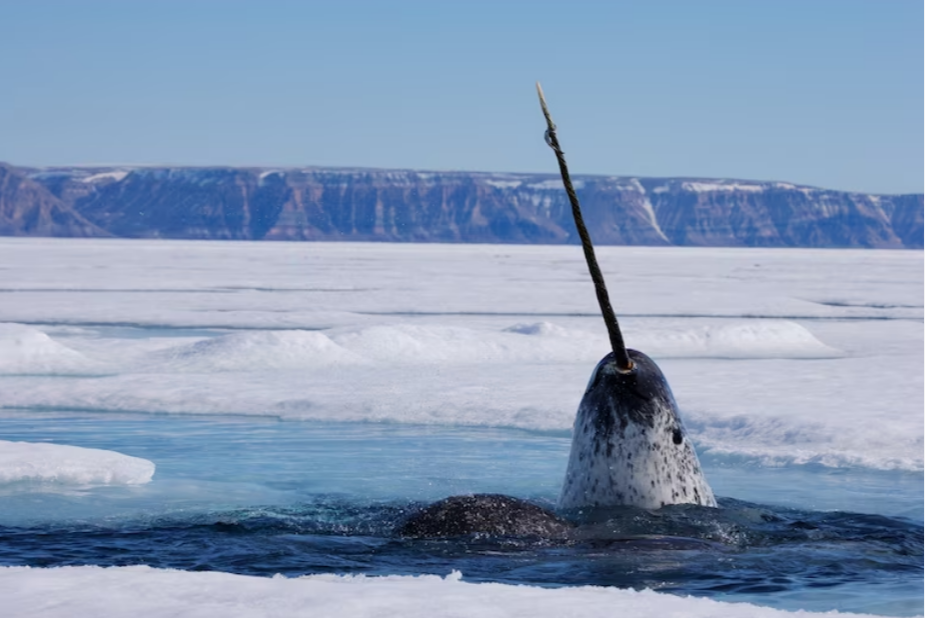 [Speaker Notes: https://www.nationalgeographic.com/animals/mammals/facts/beluga-whale
https://cs.wikipedia.org/wiki/Narval]
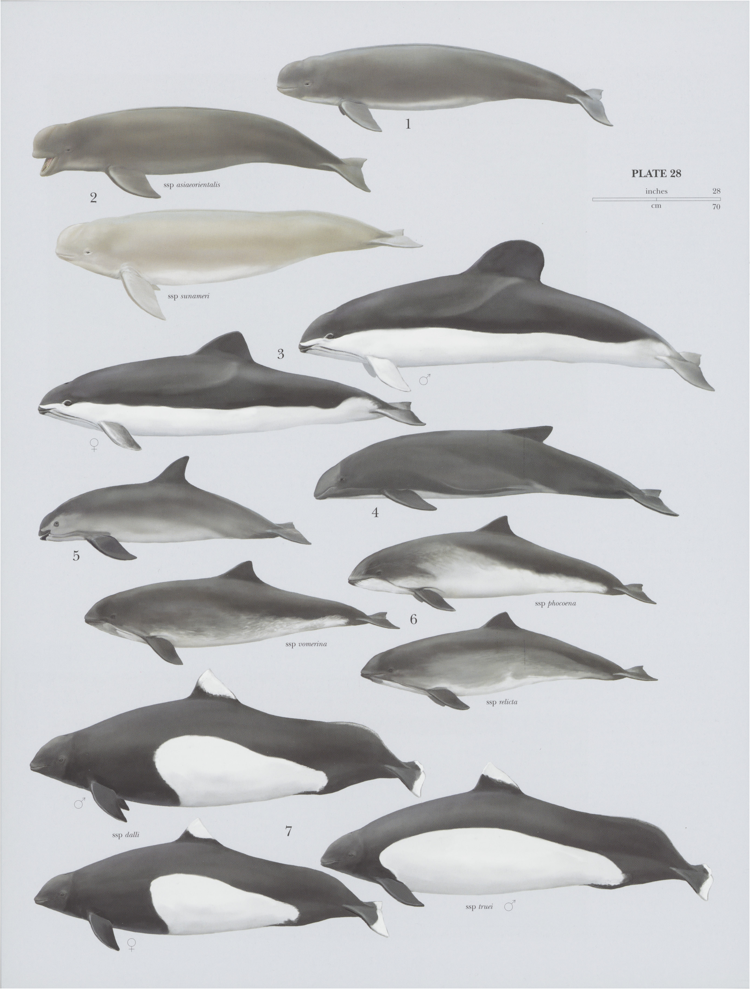 Sviňuchovití - Phocoenidae
3 rody, 7 druhů
kosmopolitní rozšíření, v jihovýchodní Asii i do řek
menší, kompaktnější, krátké rostrum
15 – 30 zubů, rýčovitého tvaru
potravní oportunisté až omnivoři – velké hloubky (200m)
podčeledi Phocoeninae a Phocoenoidinae
zástupci: Phocoena dioptrica, Phocoena phocoena, Phocoena spinipinnis, Phocoena sinus …
Delfínovití - Delphinidae
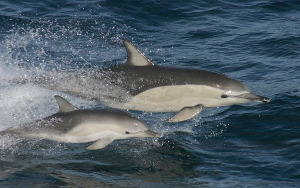 17 rodů, 40 druhů
kosmopolitní
100 až 200 zubů
potrava – ryby,  hlavonožci
fosilní zástupci od pozdního oligocénu
jejich taxonomie podle molekulárních znaků 
podčeledi: Delphininae, Stenoninae, Lissodelphininae, Globicephalinae, Orcininae
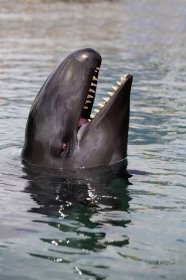 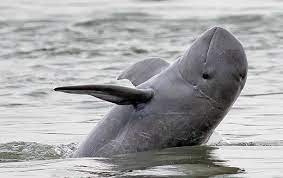 Zdroje
hlavním zdrojem kniha Zima J. a Macholán M. 2021. Systém a fylogeneze savců. Academia. Praha
http://www.savci.upol.cz/kytovci.htm
https://ziva.avcr.cz/files/ziva/pdf/ruzne-pohledy-na-fylogenezi-kytovcu.pdf
ostatní zdroje uvedeny v poznámkách pod konkrétními slidy